Year-End Exam Revision
Revision Topics
Multiplication
Division
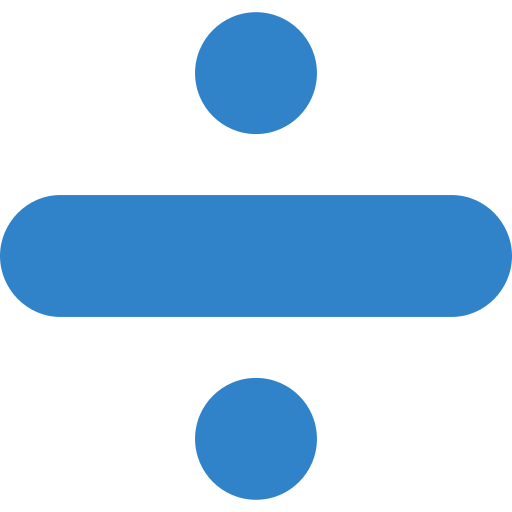 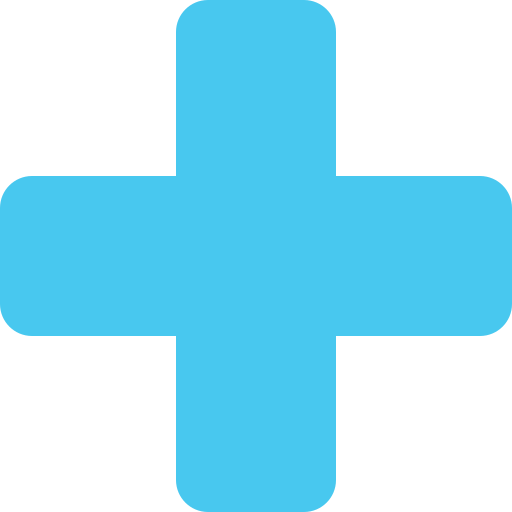 Money
Time
Pictogram
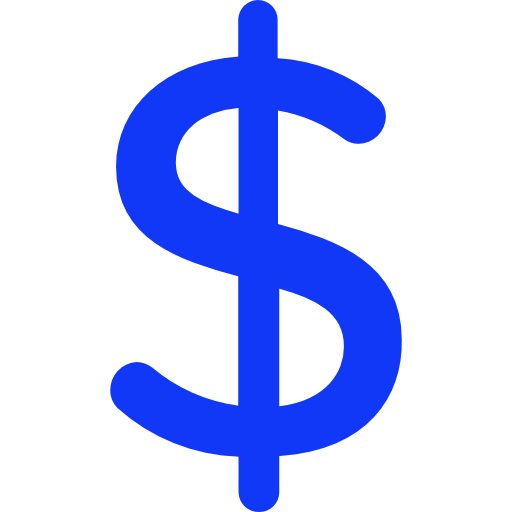 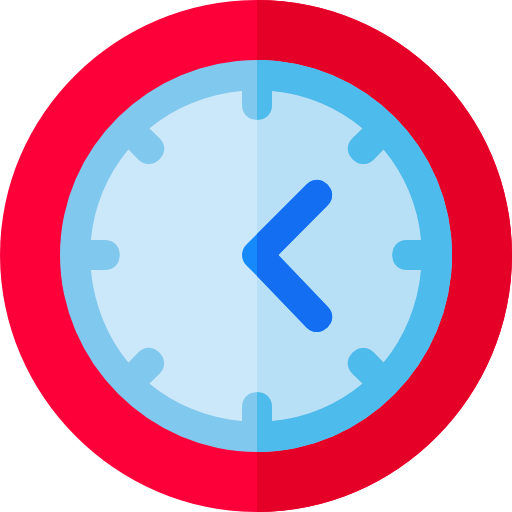 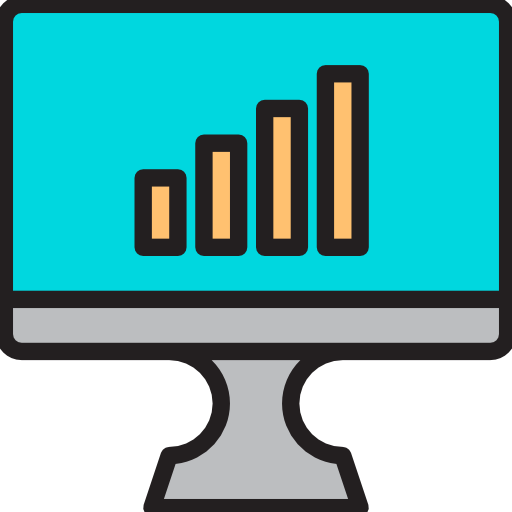 Exams are drawing near. How do you feel?
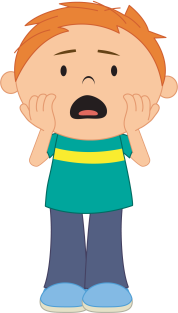 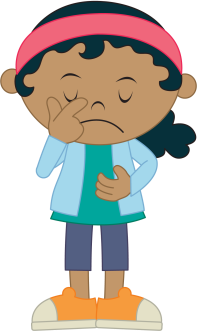 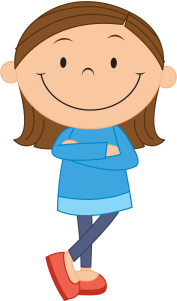 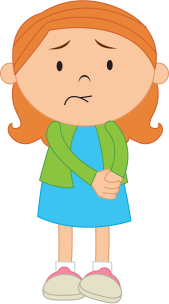 Scared
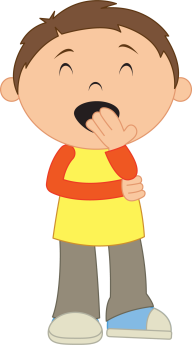 Stressed
Excited
Worried
Tired
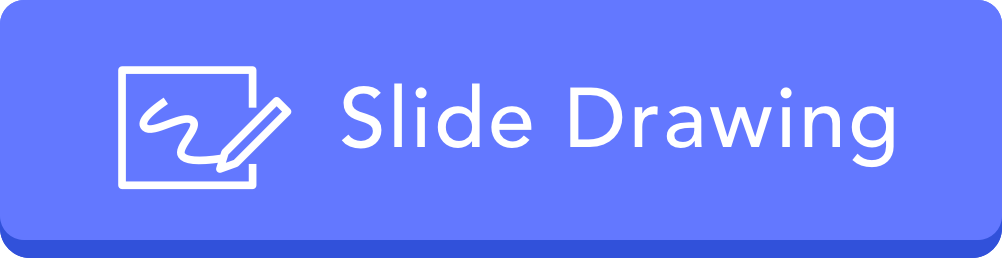 01
Multiplication
Which One Represents4 x 5?
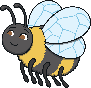 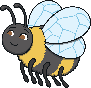 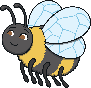 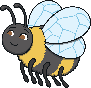 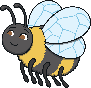 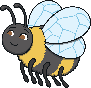 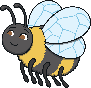 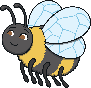 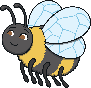 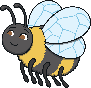 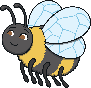 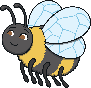 *****
*****
*****
*****
4 + 4 + 4
A		  B		C
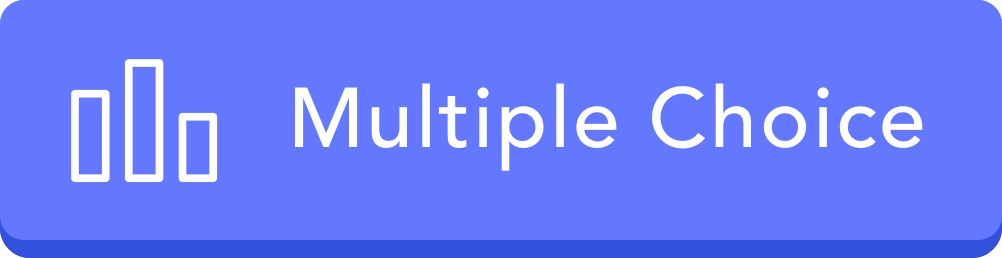 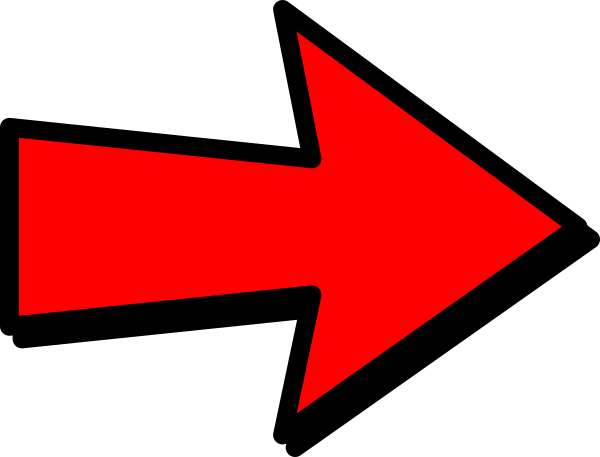 Next Question
Which One Represents5 x 5?
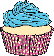 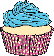 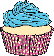 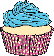 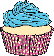 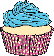 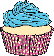 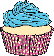 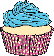 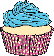 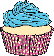 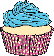 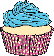 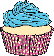 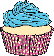 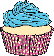 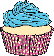 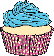 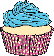 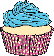 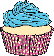 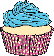 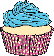 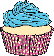 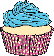 ***
***
***
***
5 + 5 + 
5 + 5 + 
5 + 5
A		  B		C
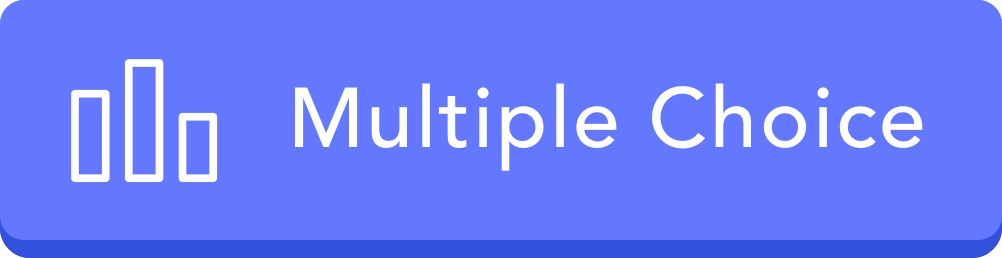 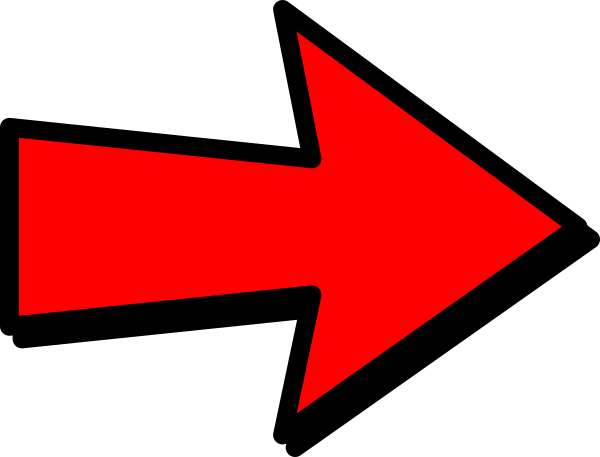 Next Question
Which One Represents7 x 3?
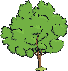 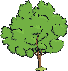 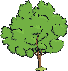 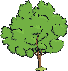 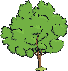 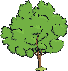 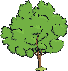 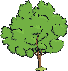 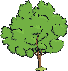 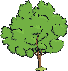 *******
*******
3 + 3 + 3 + 3 + 3  + 3 + 3
A		  B		C
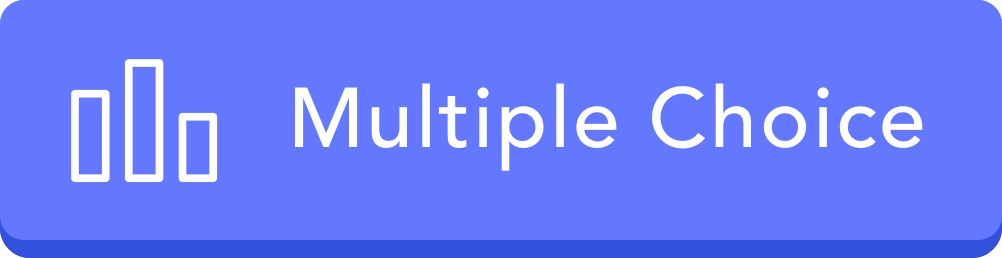 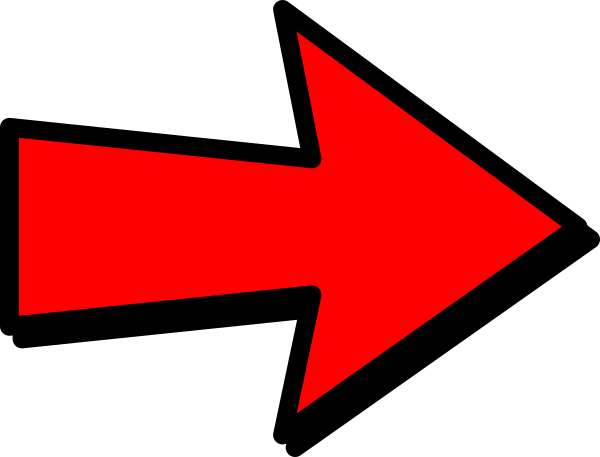 Next Question
02
Division
24 ÷ 2 =
2
2
4
2
4
4
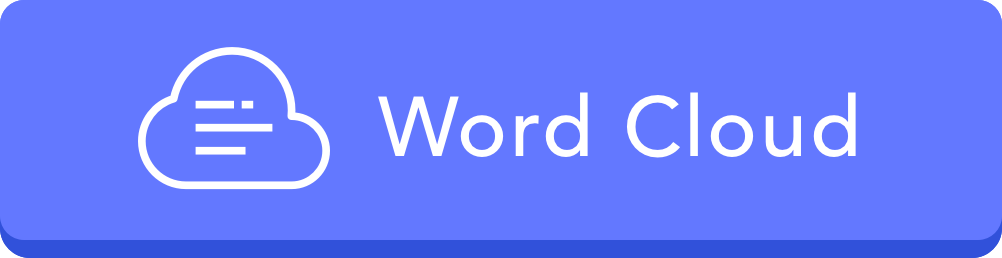 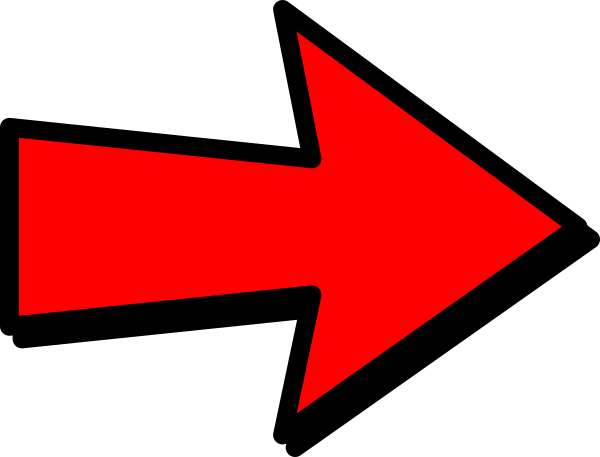 Next Question
18 ÷ 3 =
3
1
8
1
8
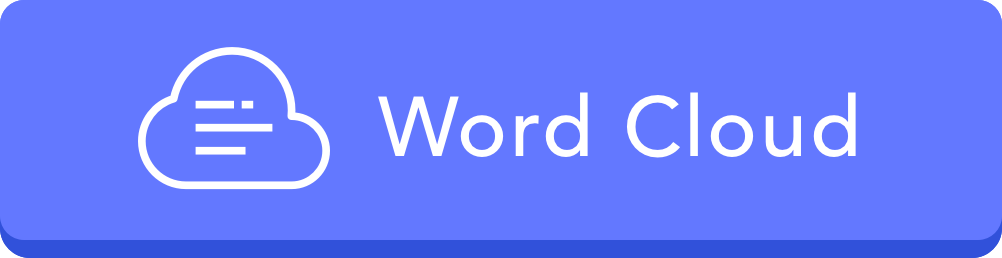 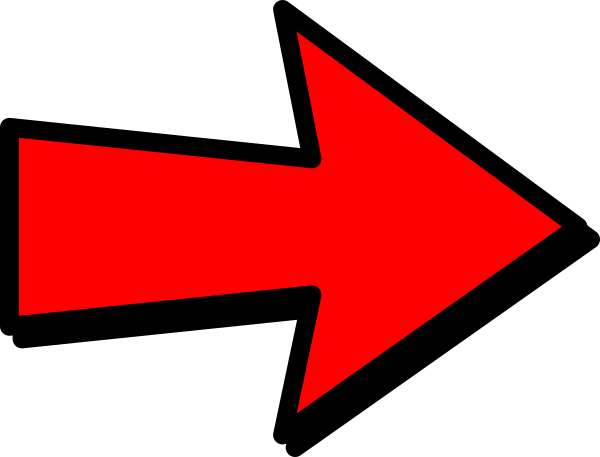 Next Question
15 ÷ 5 =
5
1
5
1
5
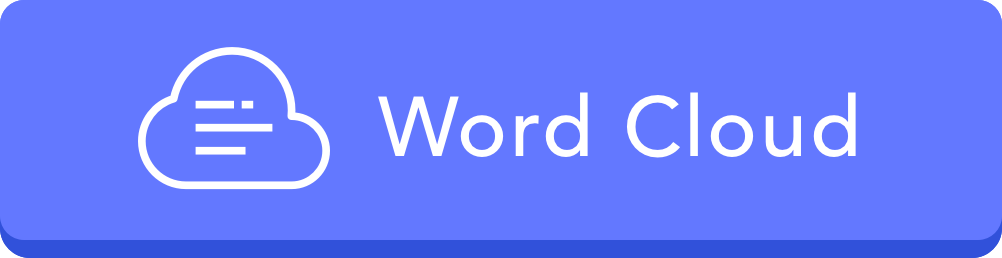 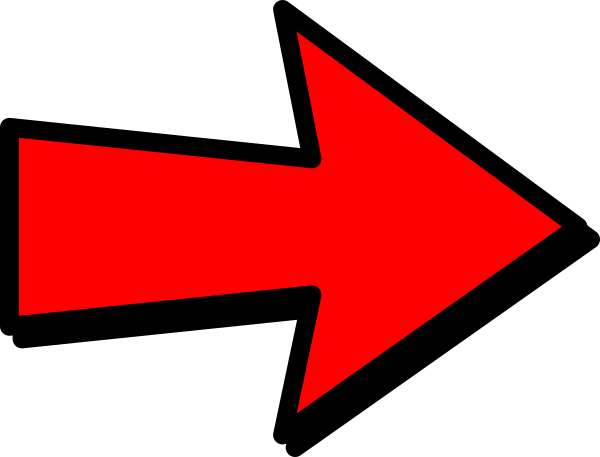 Next Question
03
Money
How much money is there?
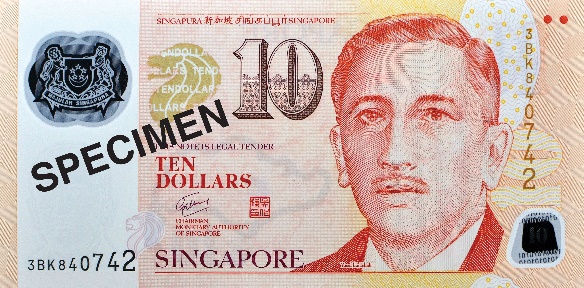 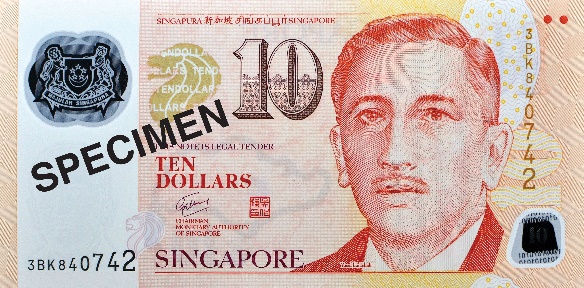 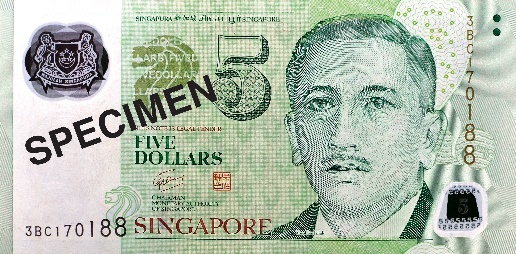 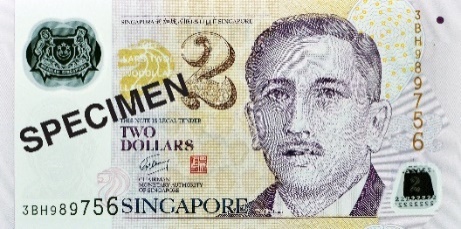 $
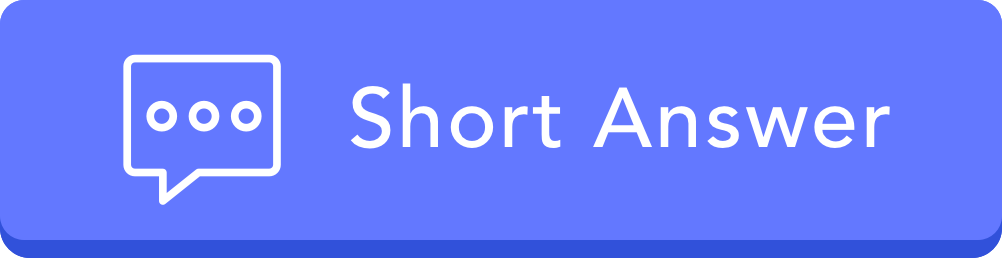 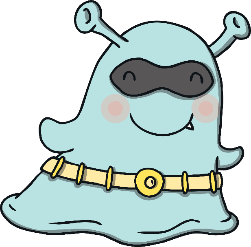 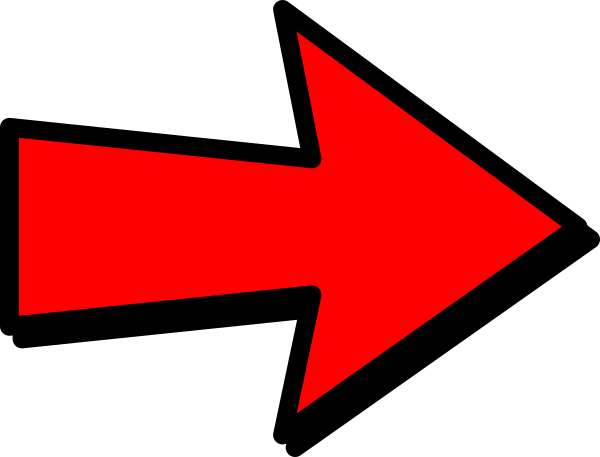 Next Question
How much money is there?
How much money is there?
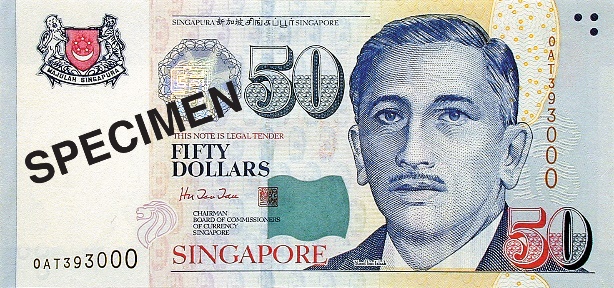 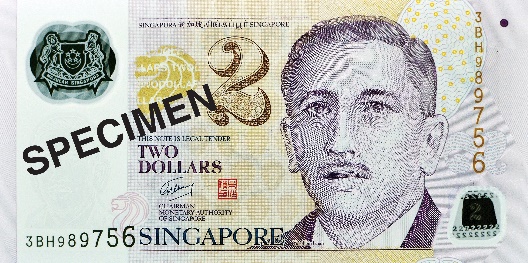 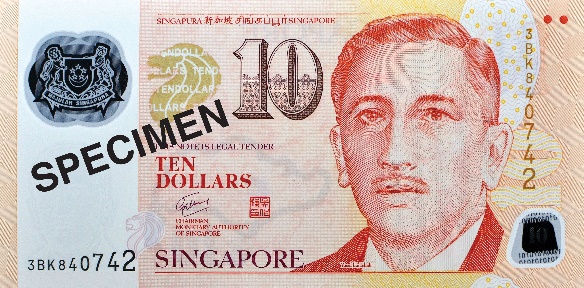 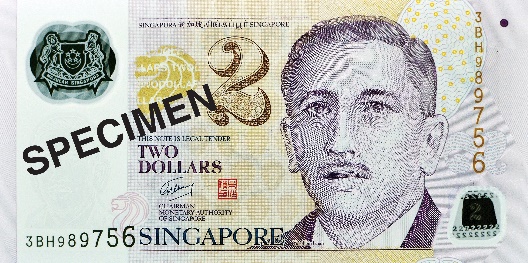 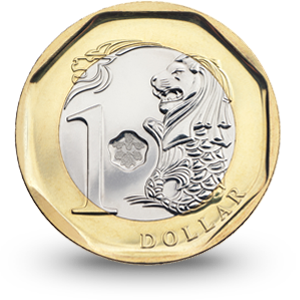 $
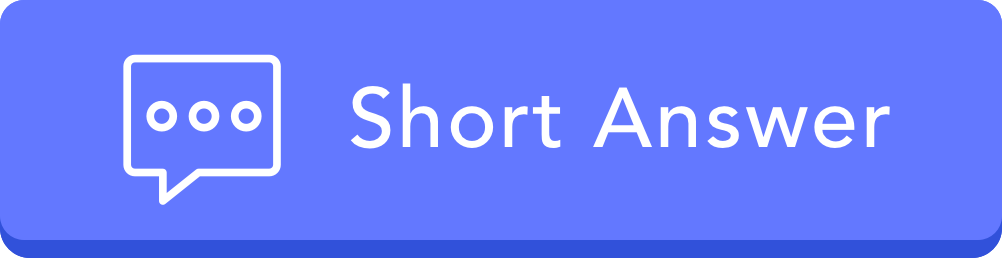 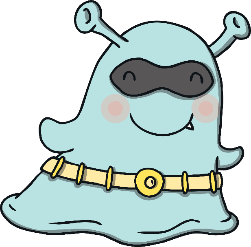 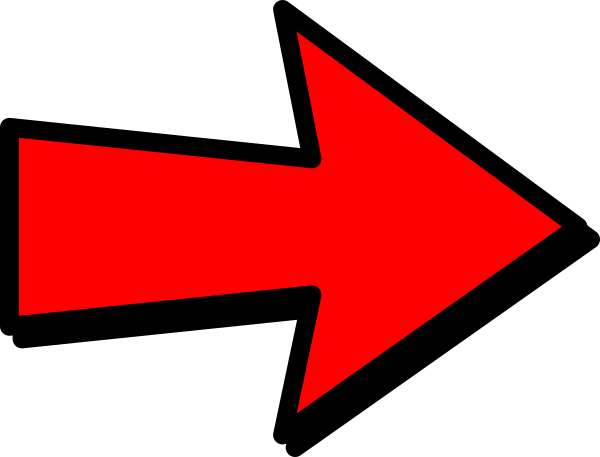 Next Question
How much money is there?
How much money is there?
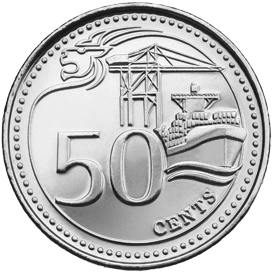 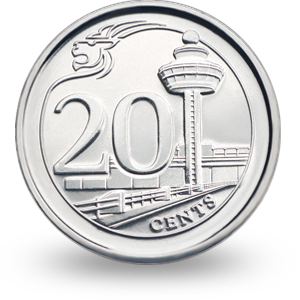 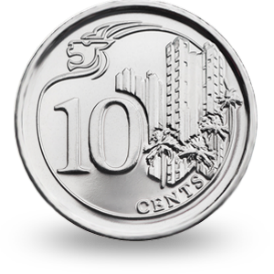 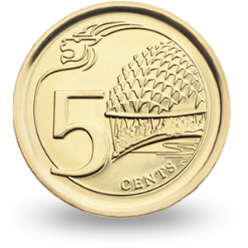 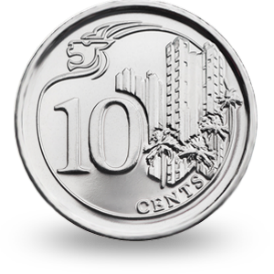 ¢
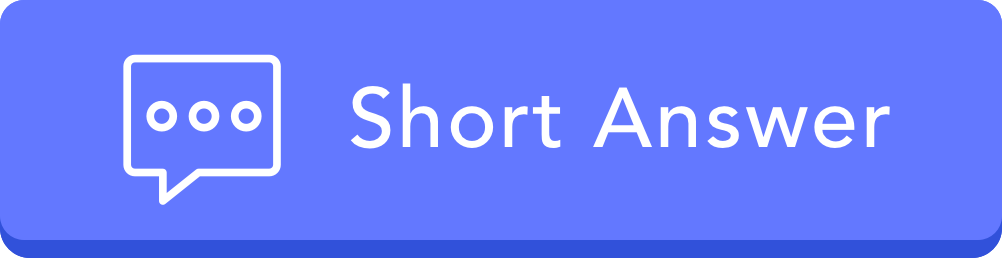 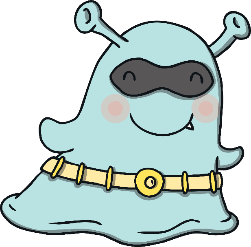 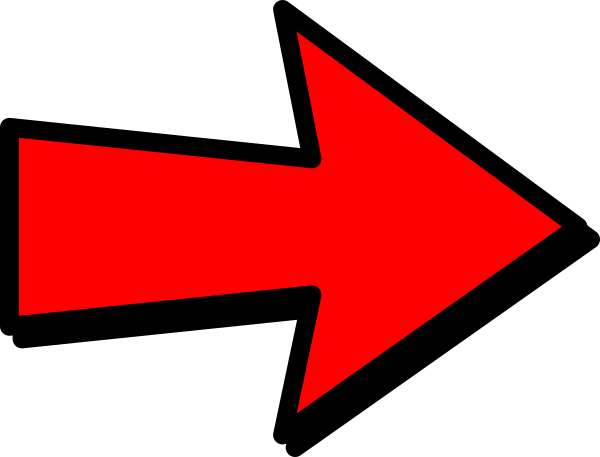 Next Question
04
Time
Match to the correct clocks!
half past 3
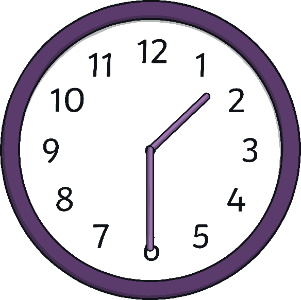 half past 9
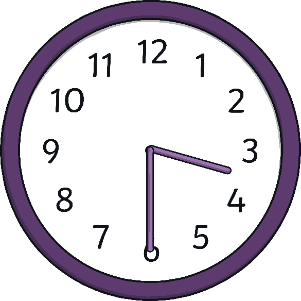 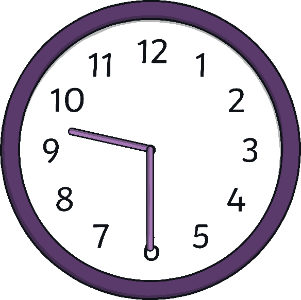 half past 1
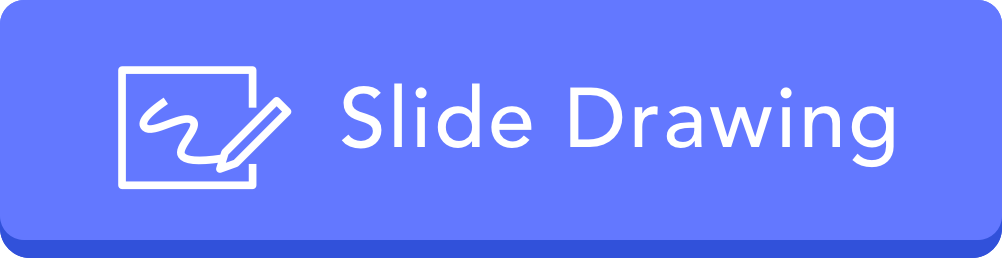 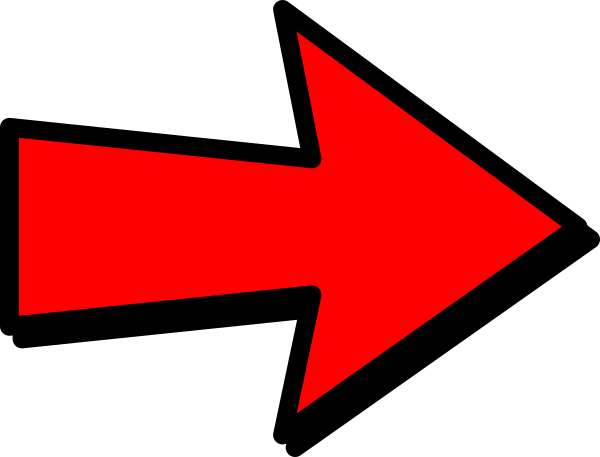 Next Question
Match to the correct clocks!
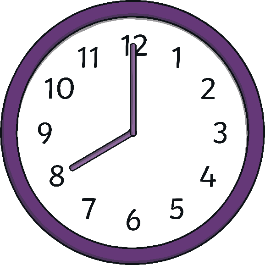 10 o’clock
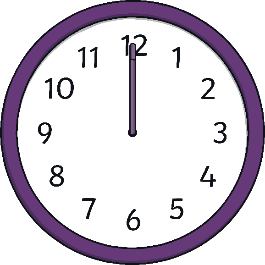 8 o’clock
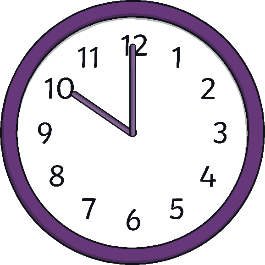 12 o’clock
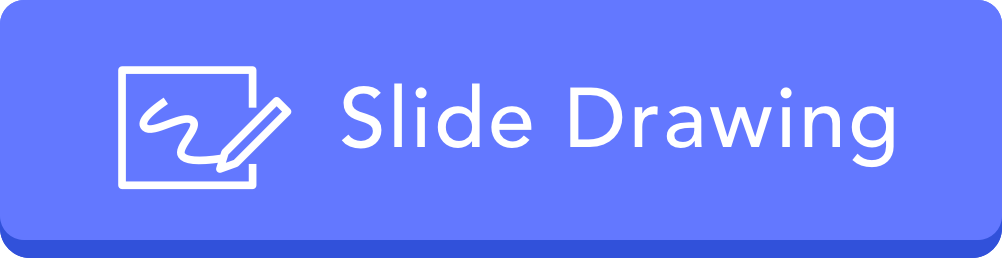 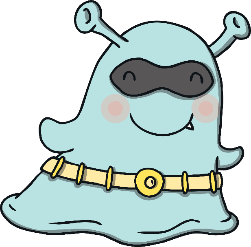 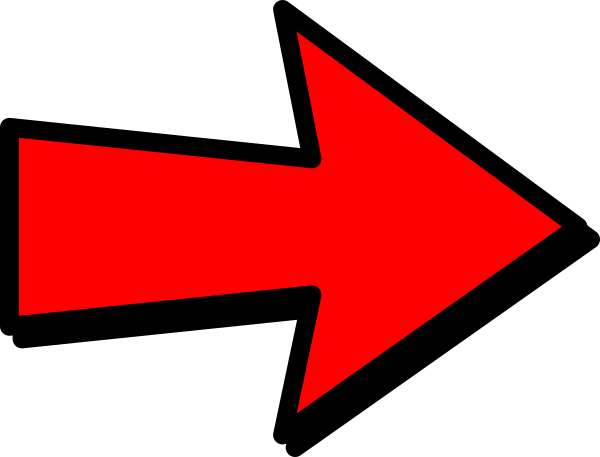 Next Question
05
Pictogram
This pictogram shows favourite fruits in 
Primary 1 Columbus
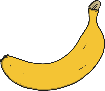 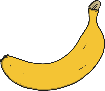 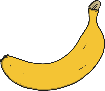 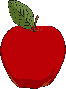 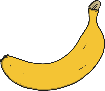 Which is the most popular fruit?
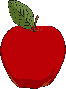 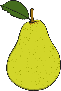 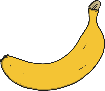 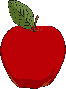 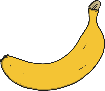 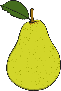 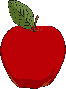 Grapes
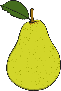 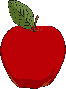 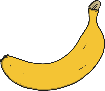 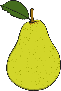 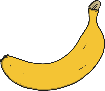 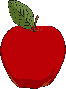 True or False?
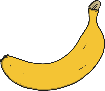 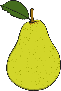 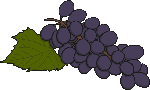 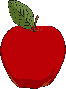 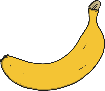 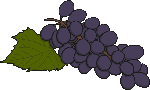 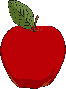 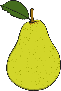 Bananas
Grapes
Apples
Pears
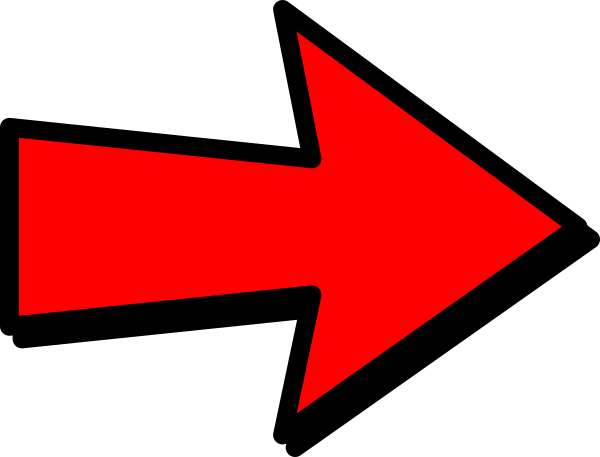 Next Question
How many more children like black cars 
                      than green cars?
How many more children like black cars than green cars?
7
True or False?
Red
Blue
Green
Black
White
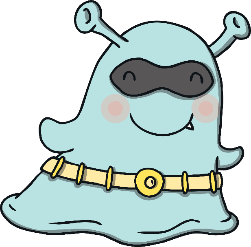 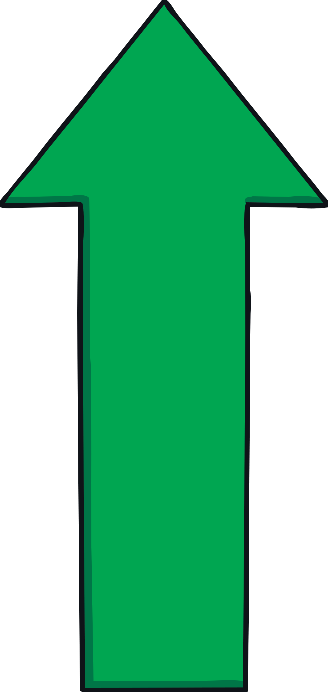 Thank You
Whiteboard Background
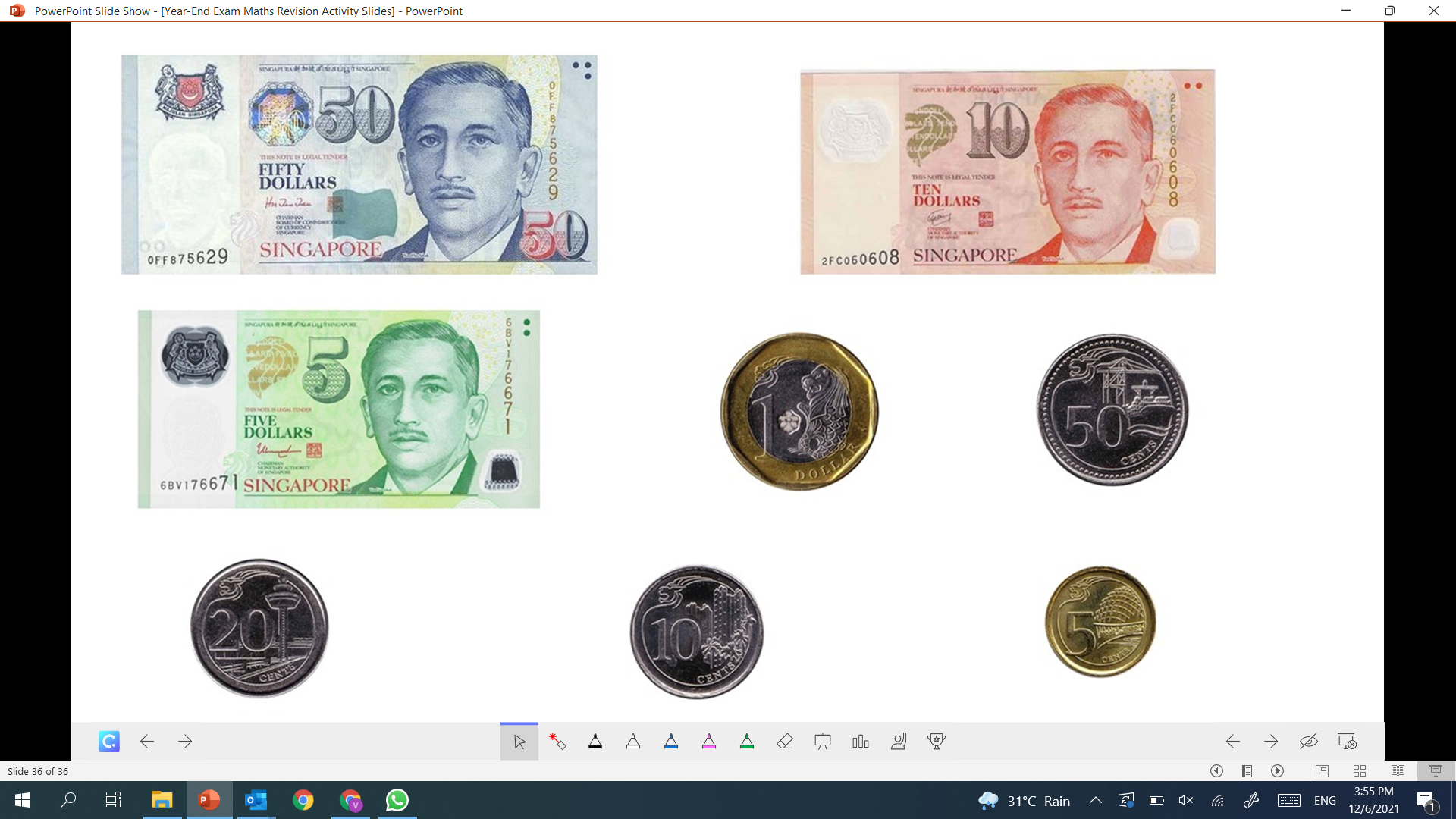 [Speaker Notes: You can save this slide as your whiteboard background. To find out how, watch this short tutorial https://www.youtube.com/watch?v=UEGooOPHgbM.]